Interreg-IPA Program de cooperare transfrontalieră România-Serbia
EGALITATEA DE GEN ȘI DEZVOLTAREA DURABILĂ A PROTECȚIEI CIVILE
Zrenjanin
25-27.Aprilie,  2023.
4/23/2023
ÎNTREBĂRI
NOŢIUNEA DE SITUAŢIE DE URGENŢĂ
NOŢIUNEA DE PROTECŢIE CIVILĂ
EGALITATEA DE GEN ŞI PROTECŢIA CIVILĂ
4/23/2023
SITUAŢII DE URGENŢĂ
drept situaţie de urgenţă se subînţelege un risc caracteristic neaşteptat care afectează proceseleşi fenomenele existente şi anularea unor impacturi semnificative asupra condiţiilor de viaţă în localităţi, sfera socială şi mediul natural care are efect complet ca factor de destabilizare, destabilizând funcţionarea sistemului social existent.
4/23/2023
CATEGORII DE SITUAŢII DE URGENŢĂ
Naturale –  se dezvoltă rapid. Provin de la hazardurile naturale şi apar prin surprindere, deseori cu foarte puţine avertizări. 
Tehnologice  – se dezvoltă rapid. Sunt rezultatul accidentelor din insdustrie şi apar de asemenea prin suprindere, cu puţine avertizări. 
Care se dezvoltă încet. Această expresie de obicei se foloseşte ca să marcheze neajunsul de mâncare sau foamete crize apărute prin distrugerea semănăturilor de către dăunători. În aceste cazuri crizele se dezvoltă încet, cu săptămânile sau chiar lunile. În acest grup de situaţii de urgenţă se pot încadra şi dezastrele provocate de poluare sau degradarea mediului de viaţă.
Situaţii de urgenţă complexe - politice. Hazarduri naturale, în mod special seceta, pot fi cauza declanşării unei astfel de situaţii. Totuşi, acest tip de situaţii de urgenţă este caracterizat de instabilitate politică şi de obicei nivel înalt de violenţă.
Situaţii de urgenţă permanente. Acestea sunt rezultatul unei sărăcii pe scară largă şi se pot agrava în urma hazardurilor naturale.
4/23/2023
CICLURI DE GESTIONARE A SITUAŢIILOR DE URGENŢĂ
4/23/2023
DEZVOLTAREA PROTECŢIEI CIVILE
DEFINICIJA:

Răspuns organizat al statutului la toate formele de punere în pericol a oamenilor, bunurilor materiale şi culturale şi al mediului de viaţă care au caracter de situaţie de urgenţă.
Locul şi rolul protecţiei civilă
Protecţia civilă este un serviciu al statului destinat pentru coordonarea protejării locuitorilor, 
Pincipiul conformităţii
Principiul coordonării
Organizaţie responsabilă de evaluarea şi pregătirea pentru protejare de dezastre, formularea strategiilor de protejare şi salvare, dezvoltarea informaţiilor de feedback bazate pe experienţă.
Elementele şi organizarea protecţiei civile
Scopul general al protecției civile este de a asigura siguranța zilnică a vieții, proprietății și mediului, implementând în același timp prevenirea eficientă, răspunsul cu succes și reabilitarea
Obiectivele principale: 
A limita, 
a asigura un răspuns rapid, 
Crearea unei noi culturi în domeniul protecţiei civile.
 Funcţiile protecţiei civile sunt: 
Protecţie, 
Ajutor, 
Reabilitare.
Funcţiile protecţiei civile
Protecţie, care acoperă toate activităţile preventive care vizează prevenirea accidentelor şi limitarea consecinţelor acestora.
Ajutor, care cuprinde toate măsurile care vizează reducerea consecințelor accidentelor, în special operațiunile de salvare a persoanelor şi bunurilor materiale.
Remedierea consecințelor - refacerea infrastructurii necesare pentru asigurarea conditiilor de viaţă, construcția, decontaminare, deminare etc.
Elemente şi organizarea protecţiei civile
Elemente de organizare a protecției civile: 
Protecție personală și reciprocă, 
Măsuri de protecție și salvare,
Unități de protecție civilă, 
Sediu pentru situații de urgență și comisari de protecție civilă,
Servicii de monitorizare și notificare, 
Plătitori colectivi de protecție civilă (întreprinderi, servicii, organizații) care desfășoară activități importante pentru protecția populației, bunurilor materiale și a mediului.
Reglementarea normativo-juridică a protecţiei civile
Strategia Naţională pentru protejare şi salvare în situaţii de urgenţă,
Legea privind situaţiile de urgenţă,
Legea privind reducerea riscurilor de dezastre şi gestionarea situaţiilor de urgenţă,
Legea privind protejarea de incendii,
Strategia protejării de incendii,
Evaluarea riscului de dezastre în Republica Serbia
Evaluarea ameninţării
De cutremur, 
De inundaţii, 
De incendii, 
De zăpadă şi gheaţă, 
De derapaje şi alunecări de teren, 
De epidemii, 
De boli infecţioase la plante, 
De boli infecţioase la animale.
Organizarea protecţiei civile
În scopul protejării și salvării oamenilor, bunurilor materiale și culturale de pericolele cauzate de dezastre naturale și alte accidente, se realizează sarcini de protecție civilă și anume:
1. alertare;
2. evacuare;
3. adăpostire și măsuri de protecție urbană;
4. îngrijirea celor vulnerabili și răniți;
5. protecţie radiologică, chimică şi biologică;
6. protectia împotriva accidentelor tehnico-tehnologice;
7.  protecția împotriva demolării și salvarea din ruine;
8. protecția și salvarea împotriva inundațiilor și accidentelor pe și sub apă;
9. protecţie şi salvare in zone inaccesibile;
10. protecţie şi salvare de incendiu si explozie;
11. protecție împotriva muniţiei neexplodate;
12. prim ajutor și ajutor medical;
13. reabilitarea terenului;
14. conservarea bunurilor esenţiale pentru supravieţuire;
15. instituirea urgentă a serviciilor necesare de interes public.
Organizarea protecţiei civile
Principii:
Ordinea juridică,
Conformitatea juridică internaţională,
Deschiderea şi cooperarea internaţională,
Actualitatea,
Organizarea,
Conformitatea,
Autenticitatea,
Baza ştiinţifică,
Coordonarea,
Transparenţa,
Cuprinderea totală a sistemului,
Etica.
Planificarea şi pregătirea protecţiei civile
Planul de dezvoltare, dotare şi pregătire a protecţiei civile, 
Planul de apărare pentru angajarea protecţiei civile în război,
Planul de protejare şi salvare în situaţii de urgenţă.
Planificarea şi pregătirea protecţiei civile
pe termen lung,
pe termen mediu,
pe termen scurt.
Evaluarea ameninţării şi vulnerabilităţii
Echipe de experţi în colaborare cu autorităţile competente de protecţie vicilă evaluează ameninţările de dezastre naturale şi alte dezastre după tipul de pericole:
pentru cutremur
pentru inundaţii,
pentru incendii,
pentru zăpadă şi gheaţă,
pentru derapaje şi alunecări de teren,
pentru epidemii,
pentru boli infecţioase la plante, 
pentru boli infecţioase la animale.
Evaluarea ameninţării de dezastre elementare şi alte dezastre reprezintă temeiul pentru elaborarea planului de protejare de dezastre elementare şi alte calamităţi.
Evaluarea ameninţării şi vulnerabilităţii
Pentru ca sistemul de apărare să fie modern la nivelul necesităţilor reale şi al posibilităţilor societăii, organizarea acestuia trebuie să se bazeze pe anumite principii specifice pentru acest tipă de organizare Dintre numeroasele principii de organizare și pregătire a sistemului de protecție civilă, este necesar să se asigure respectarea următoarelor:
rincipiul prevenirii este general acceptat în protecția civilă, și se exprimă în elaborarea și aplicarea măsurilor preventive care vizează reducerea riscului de pericol sau (dacă acesta nu poate fi prevenit) reducerea consecințelor.
Masivitatea ca principiu implică angajarea planificată a tuturor resurselor umane și tehnice în sarcinile de protecție și salvare. Acest principiu insistă ca întreaga populație să fie instruită, pregătită și inclusă în sistemul de protecție și salvare, în primul rând în cadrul protecției personale și reciproce a cetățenilor.
Pregătirea la timp a protecției civile pe timp de pace. Acest principiu presupune organizarea și pregătirea întregului sistem de protecție și salvare în timp util, ceea ce înseamnă încă în pace, adică înainte de apariția pericolului. Prin implementarea măsurilor și procedurilor preventive adecvate, prin pregătirea cuprinzătoare a resurselor umane și materiale, se creează condițiile necesare pentru o acțiune rapidă și eficientă de protecție și salvare în caz de situații de urgență.
Principii de organizare şi pregătire
5. Reprezentarea maximă a „obligațiilor colective de protecție civilă”. După cum s-a menționat deja, termenul „obligați colectivi ai protecției civile” înseamnă toate acele companii, organizații, servicii și instituții care desfășoară activități importante pentru protecția și salvarea persoanelor, bunurilor materiale și a mediului. La toate nivelurile organizației de protecție civilă, unde firmele, organizațiile și serviciile existente pot asigura realizarea funcțiilor de protecție și salvare.
6. Unicitatea și completitudinea sistemului. O condiție prealabilă importantă pentru îndeplinirea cu succes a sarcinilor de protecție civilă în situații de urgență este ca la organizarea, pregătirea și implementarea sistemului de protecție și salvare, structural și funcțional, să se acționeze într-o manieră unitară și cuprinzătoare. Acest lucru realizează funcționarea coordonată și completarea reciprocă a tuturor elementelor sistemului PC. Sistemul de protecție civilă conectează și coordonează toate celelalte activități ale societății care au o importanță deosebită pentru activitățile de protecție și salvare în situații de urgență
Mobilitatea ca principiu presupune prezența forțelor și a bunurilor (întreprinderi, organizații și servicii sau unități de protecție civilă) în toate mediile în care populația și bunurile materiale pot fi în pericol
7. Autonomia ca principiu se reflectă în capacitatea sistemului de protecție civilă de a îndeplini, cu forțe și surse dimensionate, într-o anumită zonă, în mod independent (sau în coordonare cu alți participanți din zona respectivă), sarcini de protecție și salvare în ansamblu. în domeniul de aplicare și termenele prevăzute de planurile operaționale și alte planuri. 
8. Principiul umanității se reflectă în acțiunea umană și solidară a protecției civile în toate condițiile și în spiritul convențiilor internaționale.
EGALITATEA DE GEN ŞI SITUAŢIILE DE URGENŢĂ
LEGEA REDUCERII RISCULUI DE DEZASTRE ȘI GESTIONAREA SITUAȚIUNILOR DE URGENȚĂ DIN REPUBLICA SERBIA (2018) 
Principiul de egalitate în protejarea drepturilor omului

Articolul 7

Subiecții sistemului de reducere a riscului de dezastre și management al situațiilor de urgență au o grijă deosebită de a realiza principiul egalității de gen și mai ales au grijă ca nicio decizie, măsură sau acțiune să încurajeze sau să conducă la o poziție dezavantajoasă a femeilor și participarea lor egală în sistemul de reducere a riscurilor în urma dezastrelor și managementului situațiilor de urgență.

Autoritățile competente și alte entități implicate în implementarea măsurilor și activităților de management al riscului de dezastre sunt obligate să se îngrijească în mod constant de protecția drepturilor omului, egalitatea de gen și în special de protecția săracilor, vârstnicilor, copiilor, persoanelor cu dizabilități, refugiaților și persoanele strămutate, precum și alte grupuri vulnerabile ale populației. Măsurile și activitățile de reducere a riscului de dezastre trebuie să fie accesibile și să se aplice persoanelor cu dizabilități, copiilor, vârstnicilor și altor persoane care sunt expuse în mod deosebit la riscuri.

Măsurile şi activităţile la reducerea riscurilor de dezastre trebuie să fie accesibile şi să se refere şi la persoane cu dizabilităţi şi copii, persoane vârstnice şi alte persoane care sunt expuse în mod special riscului.
4/23/2023
ROLUL AUTORITĂŢILOR LOCALE ÎN EGALITATEA DE GEN ŞI SITUAŢIILE DE URGENŢĂ
Unitatea de autoguvernare locală
Articolul 29
Unitatea de autoguvernarea locală în cadrul competenţelor sale, din domeniul reducerii riscului de dezastre şi gestionarea a situaţiilor de urgenţă
Jedinica lokalne samouprave u okviru svojih nadležnosti, u oblasti smanjenja rizika od katastrofa i upravljanja vanrednim situacijama:
1) adoptă actul privind organizarea şi funcţionarea protecţiei civile pe teritoriul unităţii de autoguvernare locală, la propunerea comitetului competent şi asigură implementarea ei;
2) elaborează şi adoptă evaluarea riscului, planul local de reducere a riscului de dezastre, planul de protejare  şi salvare şi planul extern de protejare de accident mare dacă pe teritoriul acesteia se găseşte un complex SEVESO de nivel înalt;
3) formează comitetul pentru situaţii de urgenţă;
4) stabileşte entităţile de interes major pentru protejare şi salvare al unităţii autoguvernării locale la propunerea comitetului competent;
5) planifică şi asigură mijloace bugetare pentru reducerea riscului de dezastre şi gestionarea situaţiilor de urgenţă;
6) fomrază unităţi de protecţie  civilă;
7) înfiinţează centru de situaţii în conformitate cu actul privind organizarea şi funcţionarea protecţiei civile , în dependenţă de posibilităţile tehnice şi materiale;
8) elaborează studiul privind acoperirea sistemului de alertă publică pentru teritoriul său (studiul acustic) şi se asigură de mentenanţa, achiziţia şi montarea surselor acustice (sirenelor în cadrul unui sistem unitar de alertă publică în Republica Serbia;
9) colaborează cu unităţile autoguvernărilor locale învecinate în implementarea măsurilor şi activităţilor de importanţă majoră pentru reducerea riscului de dezastre şi gestionarea situaţilor de urgenţă;
10) preia măsuri urgente şi preventive cu scopul reducerii riscului de dezastre;
11)  adoptă planul anual şi raportul anual privind activitatea comitetului pentru situaţii de urgenţă;
12) desfăşoară alte activităţi  în conformitate cu legea.

Unitatea de autoguvernare locală poate elabora propria evaluare a riscului, planul de protejare şi salvare şi planul extern de protejare de accident mare dacă are cel puţin o persoană angajată  pe timp nedetermitat care posedă licenţă.  Toate drepturile şi obligaţiile prevăzure de această lege pentru unităţile de autoguvernare locală se referă şi la primăriile oraşului Belgrad. Unităţiile de autoguvernare locală stabilesc forme de colaborare reciprocă şi asociere cu scopul acordării de ajutor, schimbului de experienţă şi planificării şi aplicării în comun a măsurilor şi activităţilor din cadrul competenţelor lor stabilite prin această legea. Unităţile de autoguvernare locală realizează colaborări şi şi cu regiuni şi comune din ţările învecinate, în conformitate cu legea. Serviciul competent şi alte autorităţi republicane şi provincială sunt obligate ca unităţilor de autoguvernare locală să le ofere asistenţă de specialitate şi altă asistenţă şi suport în desfăşurarea activităţilor stabilite prin această legea, în conformitate cu competenenţele şi posibilităţile acestora.
4/23/2023
OBLIGAŢIILE CETĂŢENILOR ÎN SITUAŢII DE URGENŢĂ
Cetăţenii 
Articolul 36
Cetăţenii au dreptul să fie informaţi referitor la riscurilde de dezastru, măsurile şi activităţile care se preiau cu scopul reduceri lor, ameninţărilor şi posibilelor urmări, precum şi la toate informaţiile indispensabile de importanţă pentru protejare şi salvare. Informaţiile şi comunicările din alineatul 1 al acestui articol se dacu în formă şi format accesibil şi inteligibil, inclusiv limbaj de simboluri şi format Braille. Cu scopul dobândirii cunoştinţelor necesare din domeniul reducerii riscului de dezastre şi gestionarea situaţiilor de urgenţă, cetăţenii sunt instruiţi şi se educă în cadrul învăţământului elementar şi mediu, în conformitate cu legeaspecială şi programului adecvat. Cetăţenii care nu sunt cuprinşi de formare în cadrul învăţământului elementar şi mediu, pot dobândi cunoştinţele de bază din domeniul reducerii riscului de dezastre şi gestionarea situaţiilor de urgenţă în cadrul activităţilor entităţilor de importanţă majoră pentru protejare şi salveare, în conformitate cu o legea specială şi activităţile de program.
Cetăţenii sunt obligaţi:
să se educe pentru protejare şi salvare şi să preia măsuri pentru protecţie personală şi reciprocă;
să accepte repartizarea în unităţi de protecţie civilă şi să se prezinte în caz de mobilizare a acelor unităţi;
să se prezinte în urma apelului comitetului competent pentru situaţii de urgenţă cu scopul participării în acţiuni de protejare şi salvare;
să informeze prompt centrul operativ 112 cu privire la apariţia pericolului;
să implementeze măsurile reglementate şi ordonate pentru protejare şi salvare
În realizarea misiunilor de protejare şi salvare sunt obligaţi să participe totţi cetăţnii apţi, inclusiv cetăţenii străini şi persoanele fără cetăţeni care în conformitate cu legea au permis de şedere temporară sau durabilă în Republica Serbia, cu vârsta între 18 şi 60 de ani.
Ca excepţie de la alineatul 6 al acestui articol în executarea misiunilor de protejare şi salvare  nu sunt obligaţi să paricipe:
femeile însărcinate şi mamele cu copii până la 10 ani şi părinţii singuri, respectiv tutorii cu copii care au vârsta până la 15 ani;
persoane cu dizabilităţi, precum şi persoane care îngrijesc persoane cu dizabilităţi;
3)  persoane care se îngrijesc şi locuiesc în aceaşi gospodărie cu persoane care nu sunt capabile să se întreţină singure.
4/23/2023
Sex şi gen
SEX
Deosebiri biologice
În general neschimbabile
Aceleaşi în toate timpurile şi spaţiile.
GEN
Diferenţe determinate de societate
Se pot schimba
Se formează în timp şi spaţiu
4/23/2023
Sex şi gen
Sex – caracteristici biologice, anatomice şi fiziologice care deosebesc bărbatul de femeie;

Gen – set de caractersitici cauzate de societate ale apartenentului unui sex, apărut probabil cu iniţiala distribuţie a muncii, care a persistat şi când şi-a pierdut funcţia originală şi aceasta ca un instrument de politică de sex, când, datorită naturaleţii superficiale, se reface în fiecare individ în procesul de creştere şi educaţie.
4/23/2023
De ce este genul o chestiune
Din cauza deosebirilor fundamentale şi inegalizăţii dintre femei şi bărbaţi:
Puterea politică (adoptarea hotărârilor, prezentarea...)
Gospodăria
Statutul judiciar (succesiunea, proprietatea...)
Distribuţia muncii după gen în cadrul economiei
Inegalităţi în sectorul domestic/neplătit
Violenţa asupra femeilor
Atitudini discriminatorii
4/23/2023
Rolurile de gen
Rolurile de gen sunt setul de caracteristici, moduri de comportament, activităţi, norme, obligaţii şi aşteptări pe care o anumită societate şi cultură de atribuie sau solicită de la persoane în dependeţă de sexul regelementat al acestora.
 Rolurile de sex se învaţă în procese de socializare şi creştere; regulile de sex se preiau de la cultură, părinţi, semeni, şcoală, media, obiceiuri, religie, piaţă, artă...
4/23/2023
CONTEXTUL SOCIAL
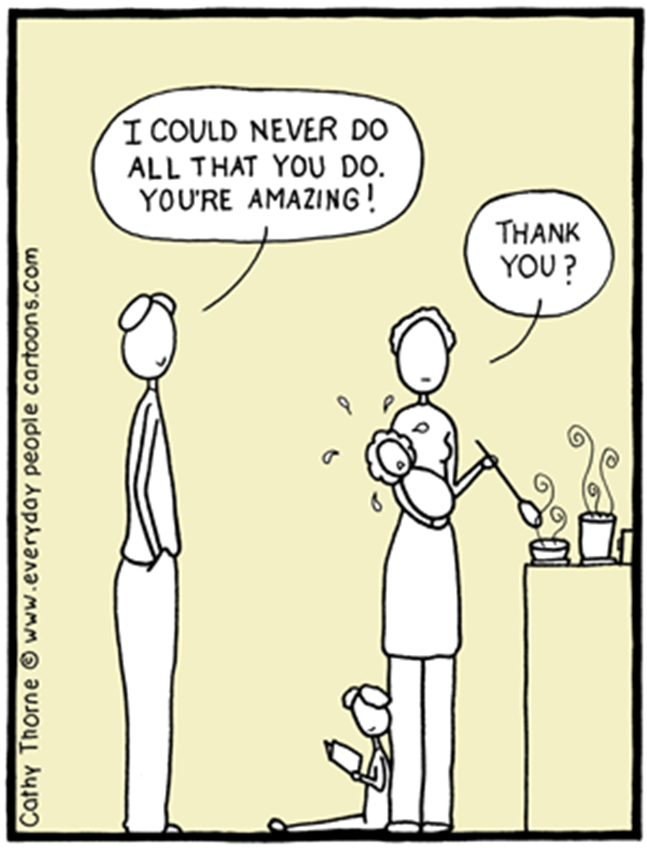 Aşteptări diferite de la rolurile sociale ale femeilor şi bărbaţilor: 

Bărbatul drept capal familiei este cel care câştigă;
femeia drept cea care naşte, hrăneşte şi îngrijeşte (copiii şi vârstnicii).
4/23/2023
CONTEXTUL POLITIC
4/23/2023
CONTEXT POLITIC
Deosebirile în modurile în care femeile şi bărbaţii dobândesc şi împart puterea şi autoritatea: bărbaţii sunt mai prezenţi în politica naţională şi înaltă, femeile mai mult la nivel local şi în politica locală legată cu rolurile lor în gospodărie.
4/23/2023
OBRAZOVNI KONTEKST
Diferenţe în posibilităţile de dobândirea a educaţiei şi aşteptări diferite de la fetiţe şi băieţi:
familia îndrumă educaţia băieţilor mai degrabă decât a fetiţelor; 
fetiţele merg deobicei la profiluri mai puţin prestigioase.
4/23/2023
CONTEXT ECONOMIC
Diferenţe în posibilităţile de dezvoltare a carierei, salarii egale pentru muncă de valoare egală, controlarea finanţelor, obţinerea creditelor şi împrumuturilor, proprietatea de terenuri
4/23/2023
EGALITATEA DE GEN
Egalitatea de gen (gender equality)  presupune prezenţa, puterea i participarea egală a ambelor sexe în toate sferele vieţii publice şi private. 
Egalitatea de gen are drept scop promovarea participării complete afemeilor şi bărbaţilor în societate.
4/23/2023
DREPTURILE FEMEILOR
femeile au roluri sociale mai diferite; duc vieţi diferite faţă de bărbaţi şi tocmai această diferenţă crează dezechilibru în aplicare şi respectarea drepturilor omului.
poziţia femeilor atât în societate cât şi în familie, în cea mai mare măsură este determinată de rolurile sociale/de gen aşteptate şi stereotipelor. Sterotipele legate de sex, după regulă, ignoră interesele specifice şi nevoile femeilor. 
încălcarea specifică sau neaplicarea drepturilor femeilor pentru că sunt femei. 
nu sunt o generaţie nouă de drepturi şi se referă la un întreg şir de măsuri/acţiuni pe care statul trebuie să le preia pentru ca femilor să le asigure respectarea/beneficierea în mod egal de drepturile omului.
4/23/2023
4/23/2023